Perspectives for the Technology Mechanism
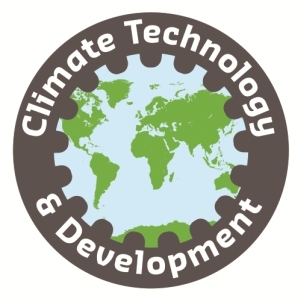 Heleen de Coninck
Bonn, SB-36 side-event
May 23rd, 2012
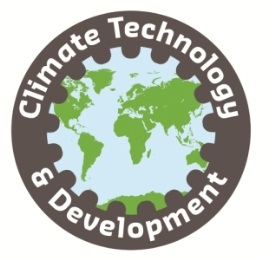 Technology Mechanism
Established under AWG-LCA in Cancun to facilitate the enhanced action on technology development and transfer in order to support action on mitigation and adaptation

Technology Mechanism has two “arms”:
Technology Executive Committee operational
CTC&N under development (competitive bidding, proposals being evaluated)

How will they work towards the aim of supporting mitigation and adaptation?
2
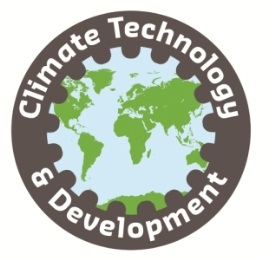 Policy interpretation
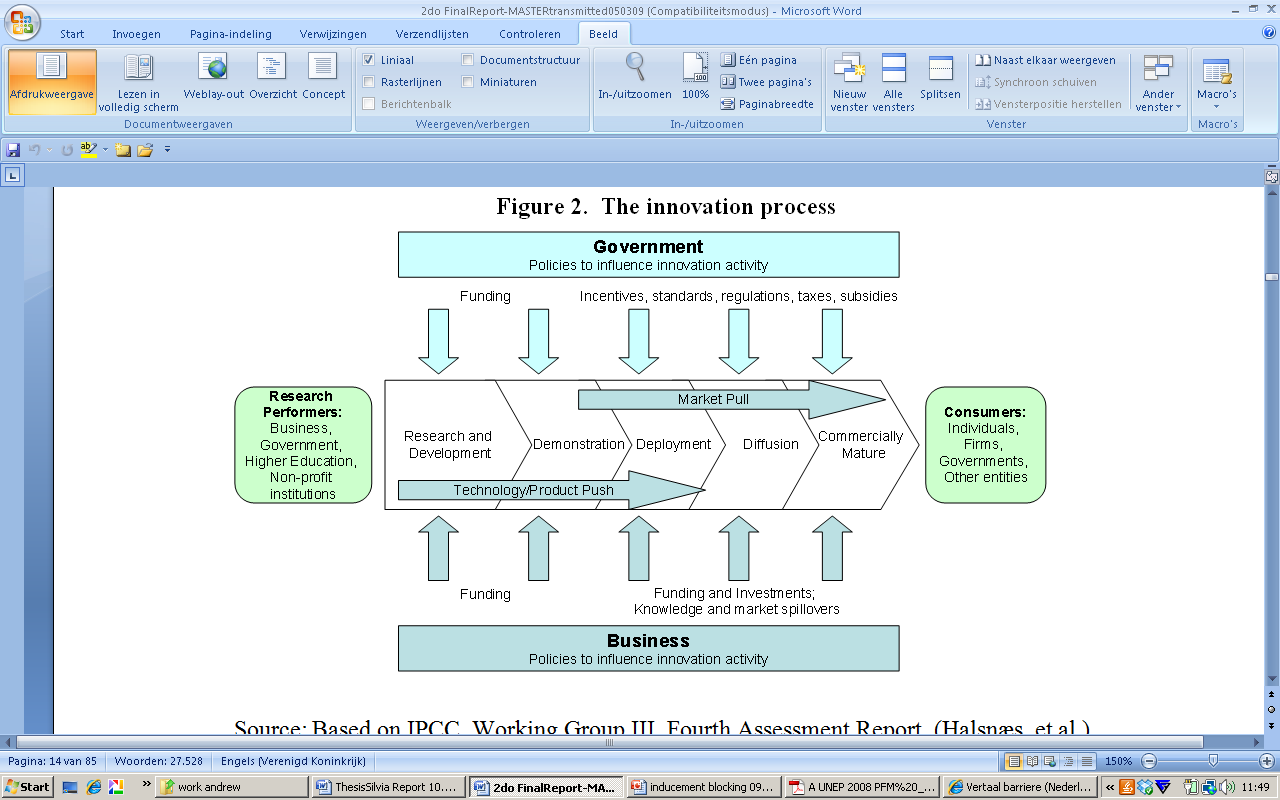 3
Grubb (2008 )
VI
VI
Capacity
Capacity
to
to
regulate
regulate
R&D
R&D
Diffusion
Diffusion
Demonstration
Demonstration
Deployment
Deployment
III
III
Capacity
Capacity
to
to
operate
operate
and
and
income
income
High -
maintain
maintain
countries
countries
I
I
Capacity
Capacity
to
to
innovate
innovate
II
II
Capacity
Capacity
to
to
adopt
adapt,
and
and
replicate
manufacture
Low
Low
-
-
income
income
countries
countries
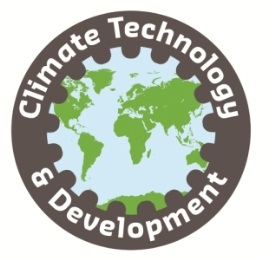 Capability interpretation
4
Bazilian et al (2009)
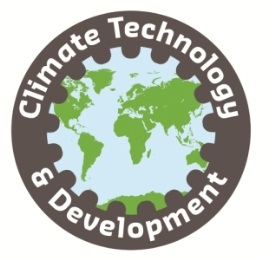 Technological innovation systems
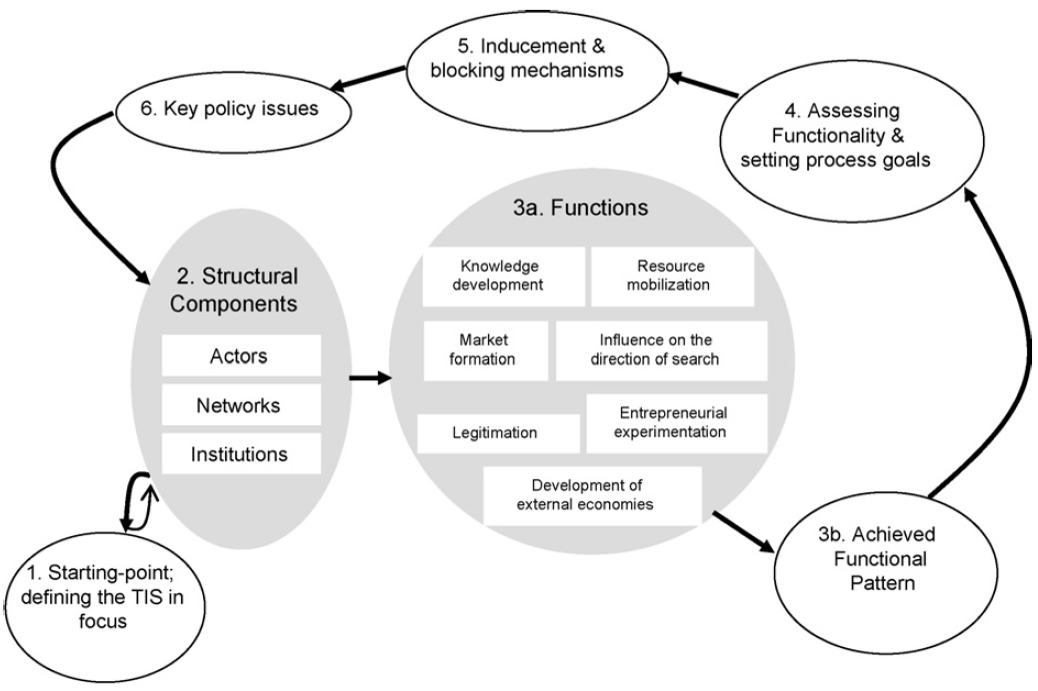 5
Bergek et al (2008 )
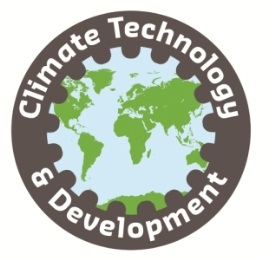 How can we incorporate academic insights in the TM?
Starting point: capabilities differ greatly by country and region; many countries are characterised by weak institutions
“Innovation systems” underdeveloped, but emerging in larger economies
In least-developed countries low levels of capacity
Bottleneck is often not capacity to operate and maintain, but more advanced capacities to regulate and innovate
Often there are universities, smaller NGOs where knowledge and capabilities reside
Weak links lead to small trickle-through to private sector and government
Technology Mechanism should address both the capability and the market side of the “enabling environment”.
6
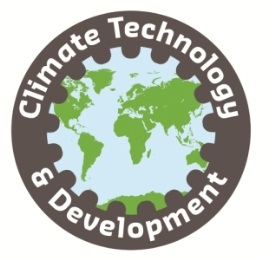 So what should the TM do?
Global reach
Network of technology-specific, internationally-oriented R&D centres to advance technologies 
 International collaboration on technology R&D and demonstration
Internationally agreed technology/sectoral standards, e.g., energy-efficient appliances, personal vehicles
Publicly available technology data and information
Early phases of technological development (R&D, demonstration)
Advanced phases of technological development (diffusion)
National or regional centres for local demonstration and capacity development
 Capacity to adapt, manufacture, innovate (knowledge centres)
 Capacity to maintain and operate (technical schools)
National/regional hubs aimed at enabling environments
 Capacity to regulate and form markets
 Entrepreneurial activities
 Enable finance and investment
Country- or region-specific
7
Based on Coninck and De Vita (2010 )
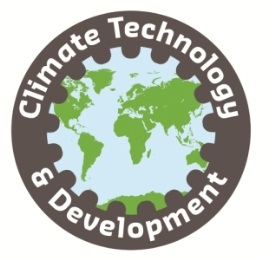 This event…
Provides an introduction to the technology theme in the climate negotiations
Gives examples of activities already going on 
Gives a positive vision for what the TEC could do
Hopes to evoke a broader discussion on how the Technology Mechanism should achieve its aims
8
Thank you for your attention
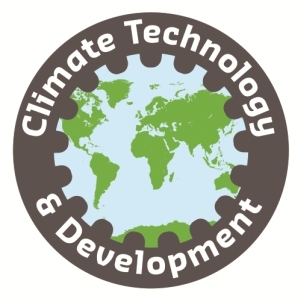 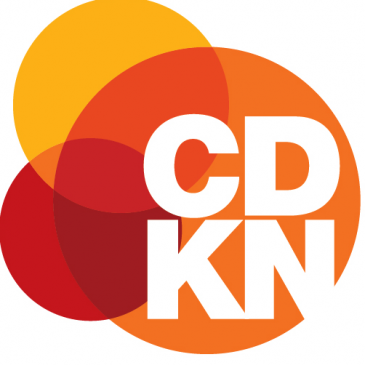 This presentation was developed jointly with
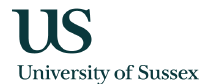 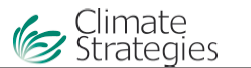 ECN Policy StudiesRadarweg 60	P.O. Box 1
1043 NT Amsterdam	1755 ZG Petten
The Netherlands	The Netherlands
 
T +31 224 56 4316	deconinck@ecn.nl
F +31 224 56 8339	www.ecn.nl
http://www.climatestrategies.org/research/current-projects/climate-technology-and-development-project.html
9